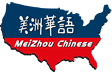 美洲華語第三冊
第七課第一週(繁)
猜
字
遊
戲
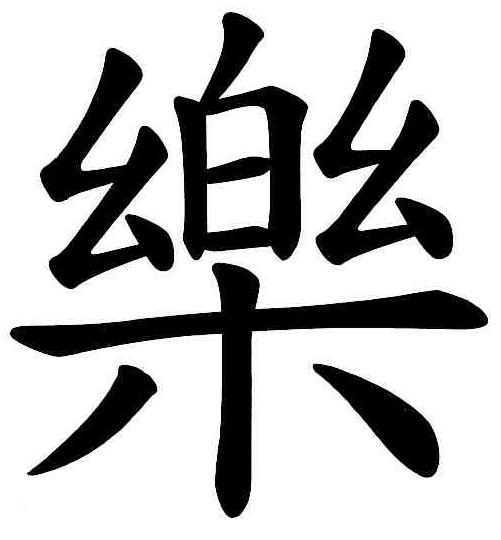 猜
字
遊
戲
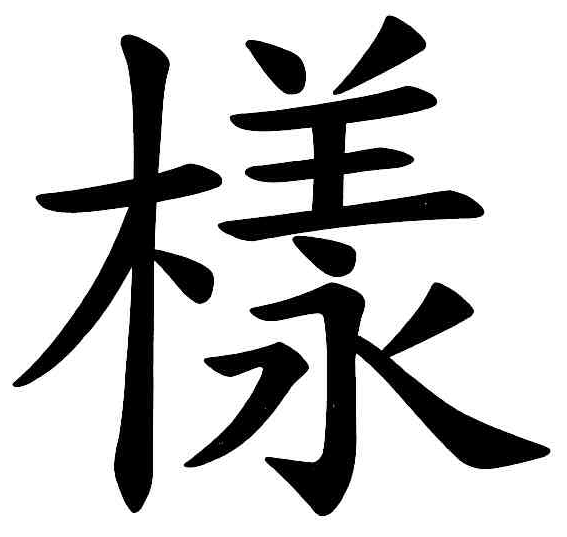 猜
字
遊
戲
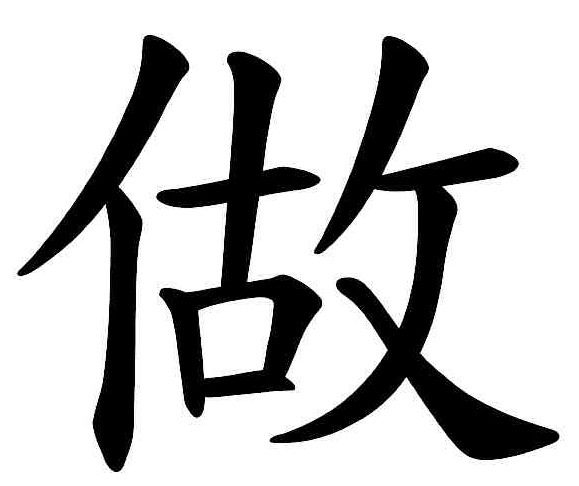 猜
字
遊
戲
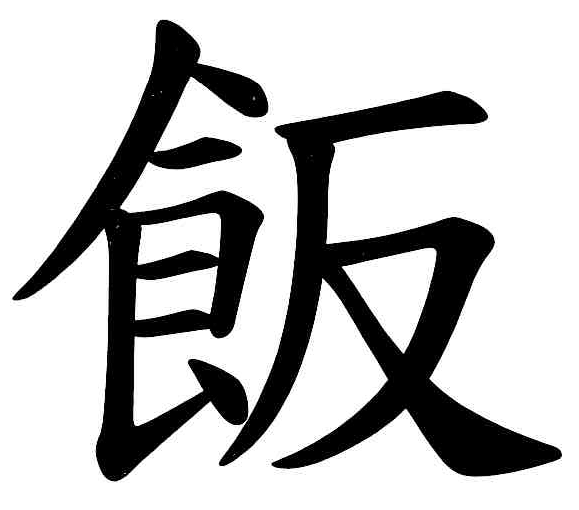 猜
字
遊
戲
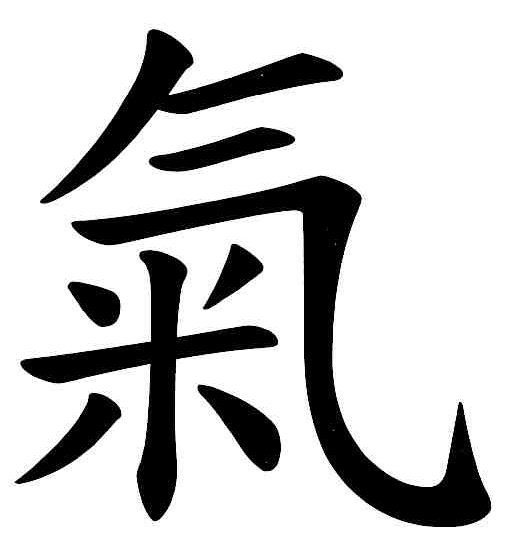 猜
字
遊
戲
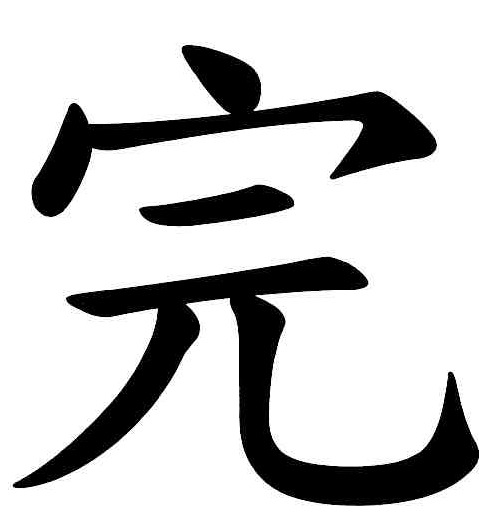 猜
字
遊
戲
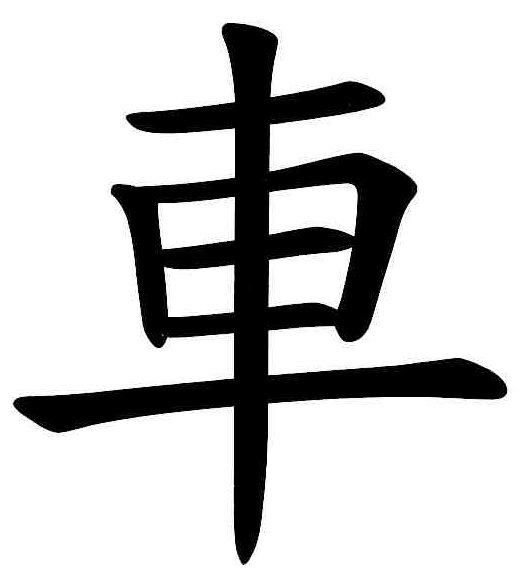 連連看
做功課
快樂
一樣
做飯
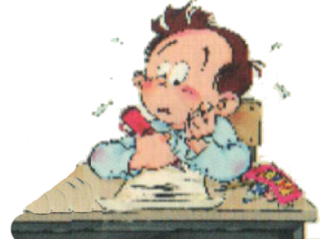 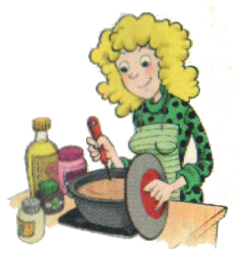 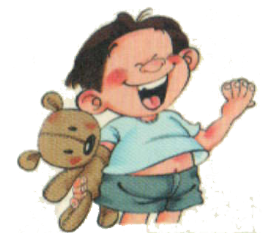 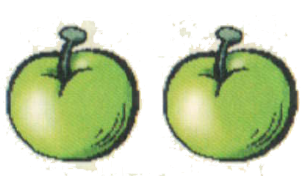 1                       2                      3                            4
連連看
公共汽車
功課做完了
校車
氣球
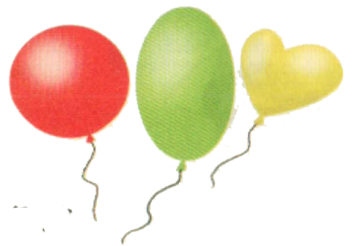 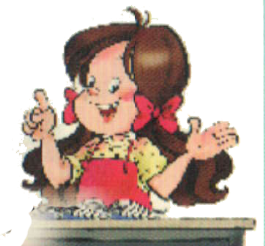 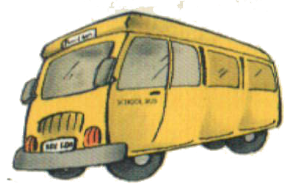 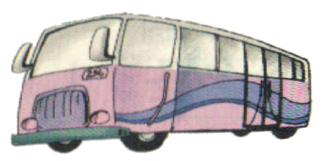 1                      2                    3                              4
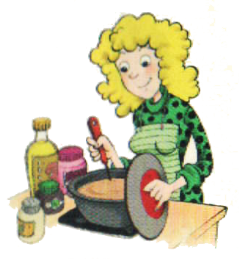 填空
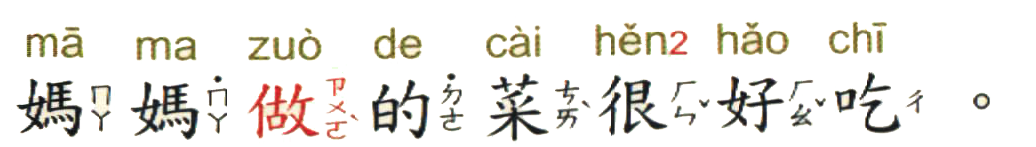 ?
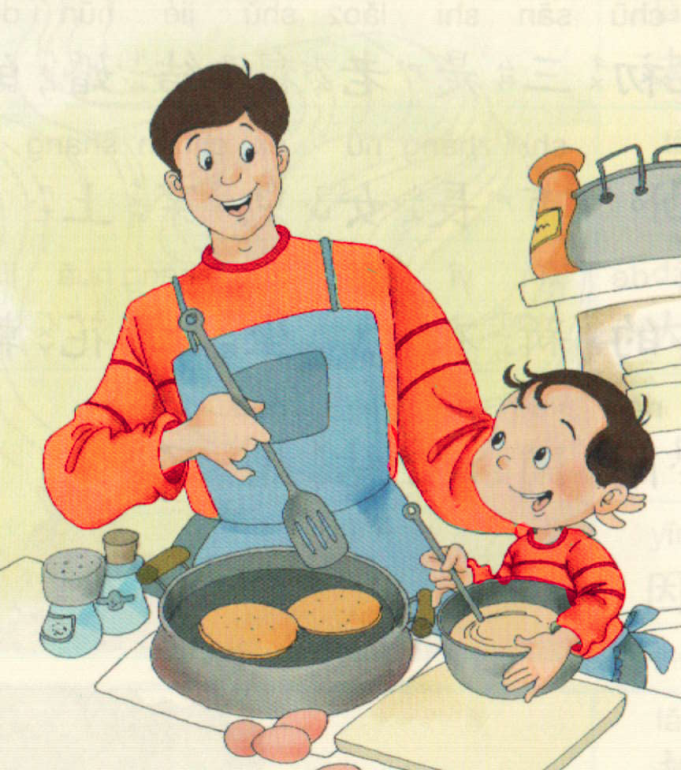 重組
都穿
一樣，
*我跟爸爸
我們
紅衣服。